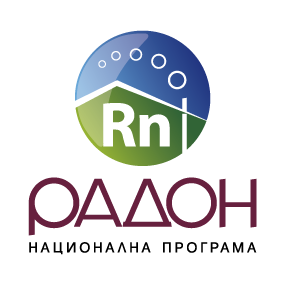 НАЦИОНАЛНА ПРОГРАМА 
ЗА НАМАЛЯВАНЕ ВЪЗДЕЙСТВИЕТО НА КОНЦЕНТРАЦИЯТА НА РАДОН ВЪРХУ ЗДРАВЕТО НА БЪЛГАРСКОТО НАСЕЛЕНИЕ
2013-2017г
РЗИ-Враца- Отдел „РАДИАЦИОНЕН КОНТРОЛ“
1
Какво
е
радон
?
❖Радонът е радиоактивен
елемент от семейството на уран – 238

❖Радонът е естествен радиоактивен благороден газ

❖Радонът е разпространен навсякъде по земната кора (почвен газ).

❖Радонът няма цвят,
мирис, вкус
2
Защо
радонът
е
опасен
?
3
Облъчване
от
радон
Основен път на облъчване - вдишване на радона и дъщерните му продукти.
Вдишваните радиоактивни
частици има вероятност да увредят ДНК на клетките, което може да доведе до
развитие на рак на белия дроб
4
Здравен риск
Линейна безпрагова
теория
Обследвани ефекти
Неблагоприятни здравни
ефекти
Миньори
Проучвания в Европа, Северна
?
Америка и Китай след 1990 г.
?
Съчетаването на двата рискови
фактори – тютюнопушене и
радон рискът се увеличава около
?
16 пъти!
Концентрация на радон/продължителност на облъчването
5
Концентрация на радон в


ЗАВИСИ ОТ:
сградите
Концентрацията
на
уран
и
●
радий в почвата под сградата
Колко лесно радона може да
●
се
придвижи
от	почвата
в
сградата
–
вида	на
почвата
(пропускливост)
и	вида
на
сградата (пукнатини на пода;
пукнатини
зидовете,
в
основата,
канализацията,
комуникационни
други
тръби
и
6
● През денонощието концентрацията на радона в помещенията се изменя непрекъснато. Минимумът е между 12ч. и 15ч., а максимумът – 
между 24ч. и 5ч. През зимата постъпването на радон е около четири пъти по-интензивно, отколкото през лятото. Тенденциите за пестене на енергия чрез уплътняването на прозорците води до намаляване на въздушния обмен и с това до повишаване на нивото на радона.
	● Радонът се събира в мазетата на стари постройки, които нямат бетониран под и уплътнени стени. Но и малки неуплътнения на основите на сградата (пукнатини на подовата настилка, дренажа на фуги между стените и пода) са източници, от които радона “избликва” - невидим и без мирис.
	● При честото отваряне на врати и прозорци концентрацията на 
радона спада до тази във външния въздух. Едно добро проветряване на помещенията е най-простият и ефикасен начин за намаляване на концентрацията и съответно на облъчването от радон.
	● Радоновите нива се различават от жилище до жилище.
Единственият начин да се установи, има ли радонов проблем във вашия
дом е да се направи измерване.
6
Концентрация


ЗАВИСИ ОТ:
на радон в
сградите
Естествена
наляганията
разлика
почвата
в
под
●
в
сградата и
в
самата сграда
Нива
на
вентилацията
в
●
сградата
7
Нива на концентрация на радон

Мерна единица – Бекерел на куб. метър [Bq/m3]
Средни стойности
на
нива
на
радон
В сградате:

София – град 90 Bq/m3

София –област 150Bq/m3
На открито:
(извън сградите) 20 Bq/m3
Максимални
стойности над 1000 Bq/m3
Референтните нива на концентрацията на радон в
сгради са регламентирани в Наредба за основните норми за радиационна защита – 300 Bq/m3
8
9
Намаляване
на
концентрацията на радон
Понижаване на налягането
под сградата – ефективен метод при високи
концентрации, но скъп
Вентилация на подподовите пространства и помещения Уплътняване на подове и
стени – използва се като комбинация с други методи
●
●
●
10
Измерване на концентрацията на радон в
сгради
Директен
метод
–
характеристики:
●
Q Инструменти – преносими
радонометри

Q Време – краткосрочни измервания

Q Величина – моментна концентрация на радон в [Bq/m3]
11
Измерв  ане на концентрацията на радон
в  сгради
Пасивен метод
–
характеристики:
Q Инструменти – камери,
детектори, други, които се поставят в помещенията и се обработват в лаборатории

Q Време – от 1 седмица до 1 година (краткосрочни и дългосрочни измервания)

Q Величина – средната концентрация на радон в [Bq/m3]
Система E-PERM
Система RADOSYS
12
Лаборатория
“Мониторинг
и
превенция
на
радон”
13
Поставяне на детекторите


➢Детекторът не се поставя в шкаф или в чекмедже (в затворен обем)
Не променяйте мястото на детектора в периода на измерване
Избягвайте да поставяте детекторът до източник на топлина, пряка слънчева светлина или до място
където температурата може да се повиши Изключително влажна среда също не е
подходяща за този тип детектори (не се поставят в бани, спа или други места с висока влажност)
Не го отваряйте или разглобявайте!!!!
Важно! Детекторът не излъчва йонизиращо лъчение или друг вид
лъчение . Детекторът регистрира една от компонентите на радиационния гама фон. Всяко отваряне и разглобяване на детекторът ще компрометира измерването!
14
Контакти:

Татяна Лозанова-0879144796
Мариета Стоянова-0879144764

email: rk-zk@rzi-vratsa.com